Recent results from NA48/2 (LFV, DP) and NA62 (Neutral Pion Form Factor)
On behalf of the NA62 collaboration
Nicolas Lurkin
School of Physics and Astronomy, University of Birmingham
XIIIth International Conference on Heavy Quarks and Leptons, 24-05-2016
Outline
Nicolas Lurkin, HQL2016,24-05-2016
2
CERN NA48/NA62 experiments
Jura mountains
France
NA48/NA62:
Centre of the LHC
SPS
Switzerland
LHC
Geneva airport
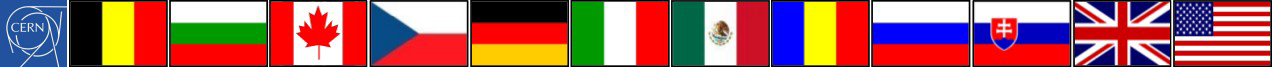 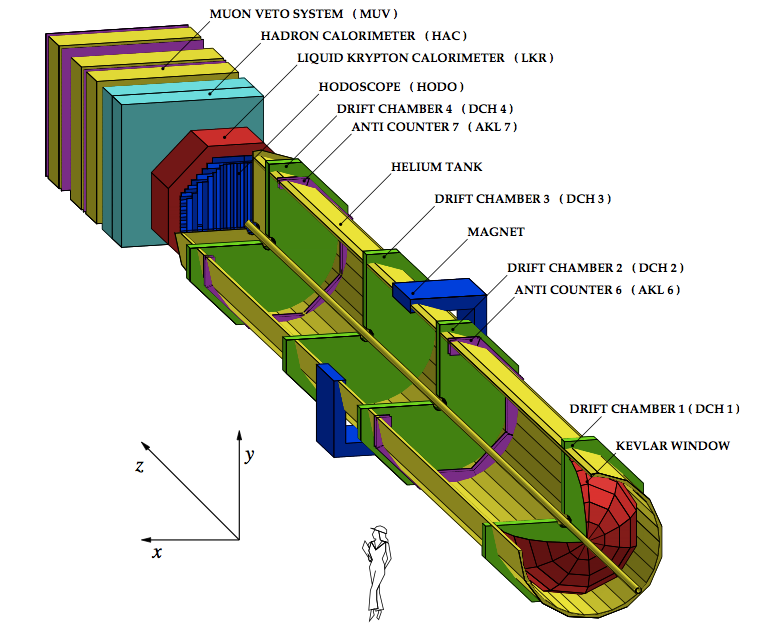 Nicolas Lurkin, HQL2016,24-05-2016
4
For this result
Nicolas Lurkin, HQL2016,24-05-2016
5
LNV: Same-Sign Muon Sample
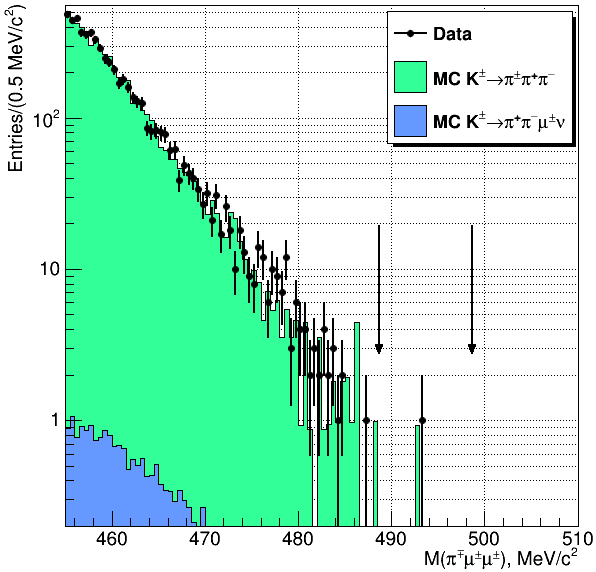 Nicolas Lurkin, HQL2016,24-05-2016
6
LNC: Opposite-Sign Muon Sample
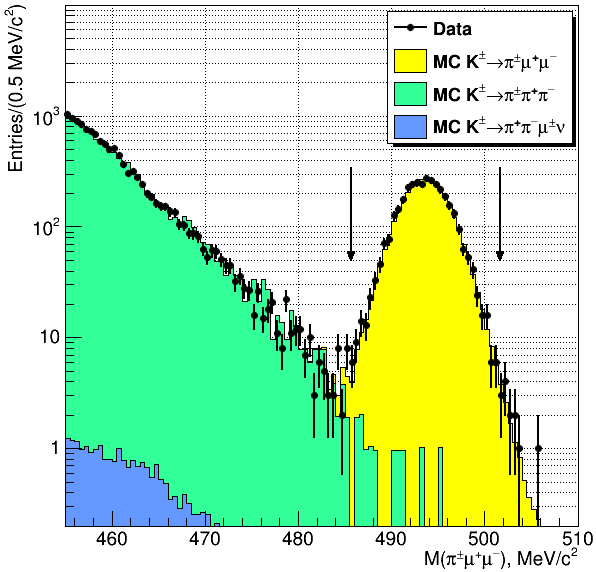 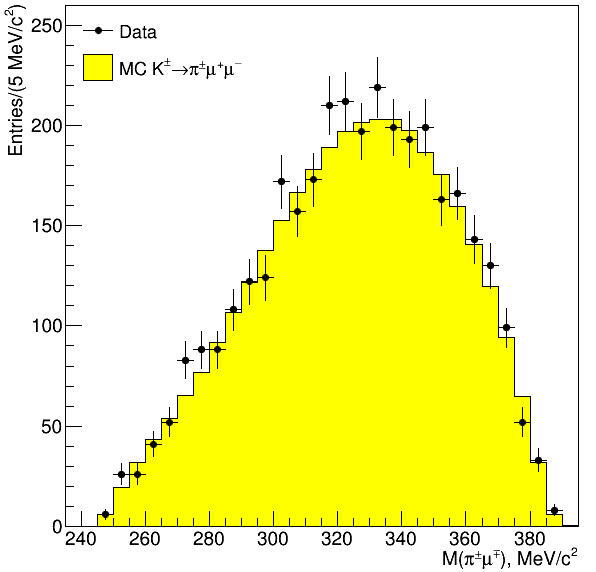 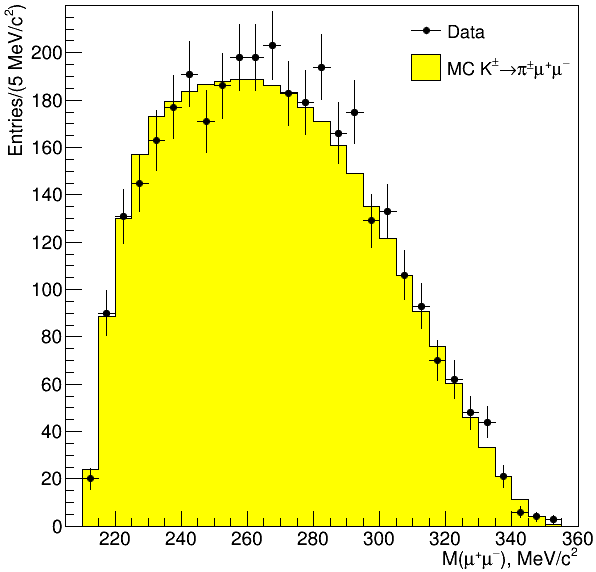 7
LNV and LNC: Resonances searches
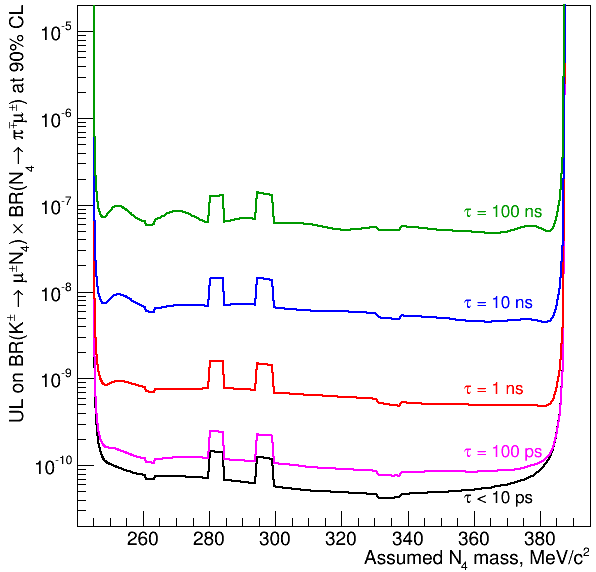 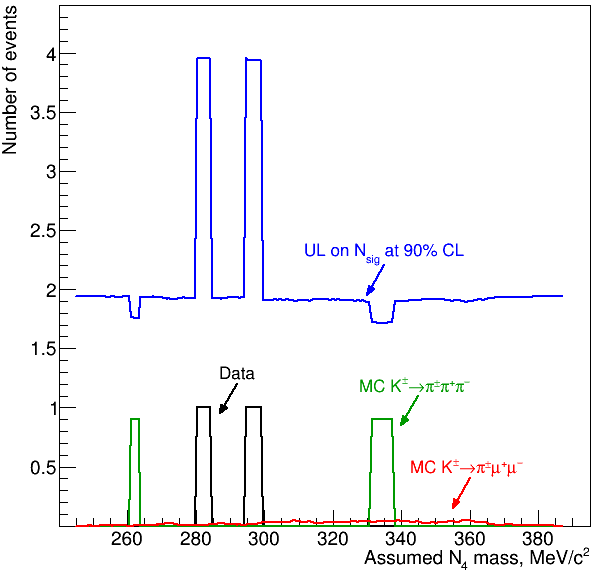 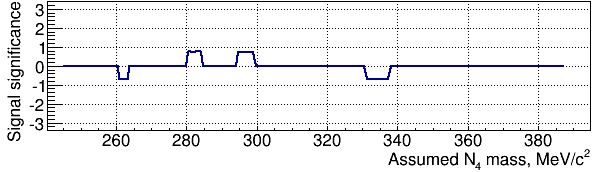 Nicolas Lurkin, HQL2016,24-05-2016
8
LNV and LNC: Resonances searches
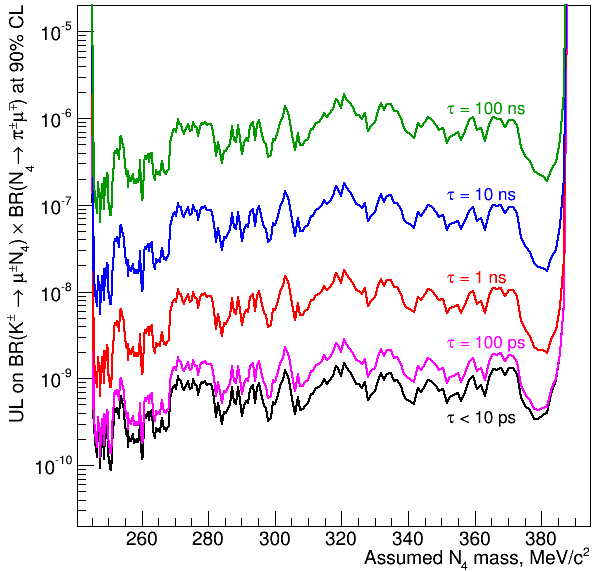 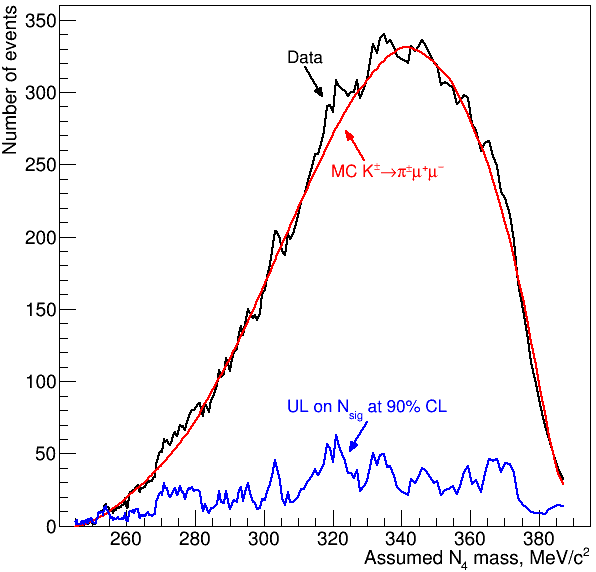 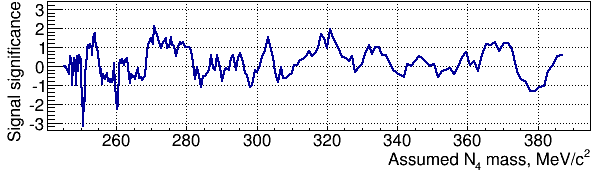 Nicolas Lurkin, HQL2016,24-05-2016
9
LNV and LNC: Resonance searches
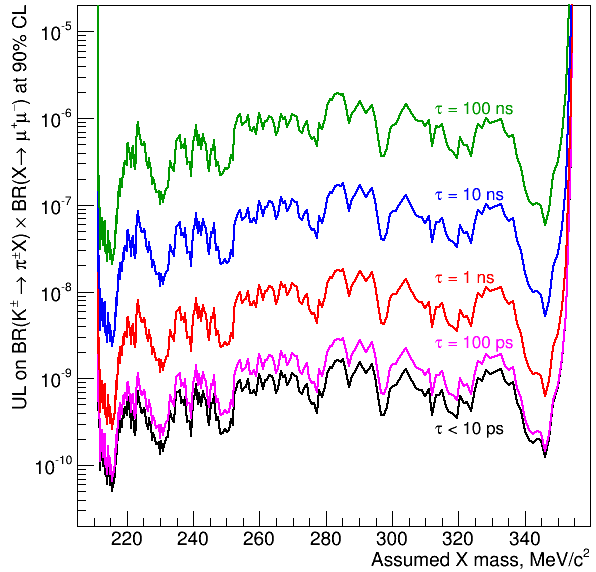 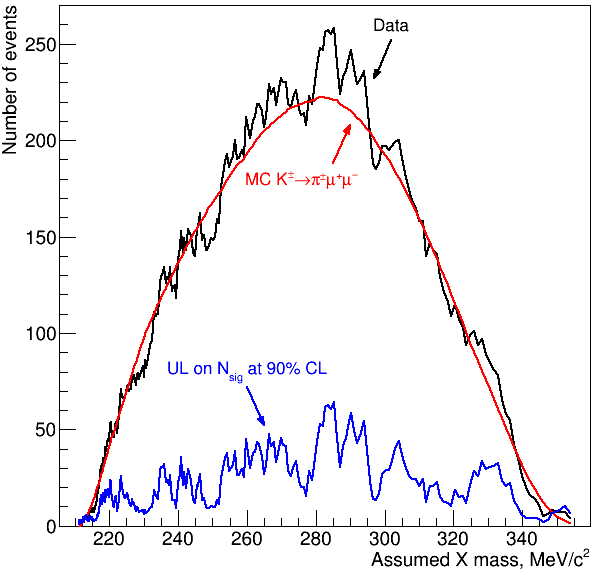 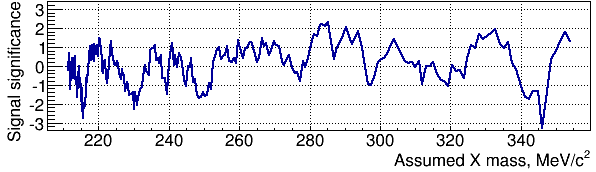 Nicolas Lurkin, HQL2016,24-05-2016
10
Dark Photon Searches
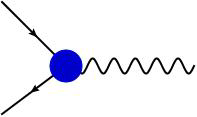 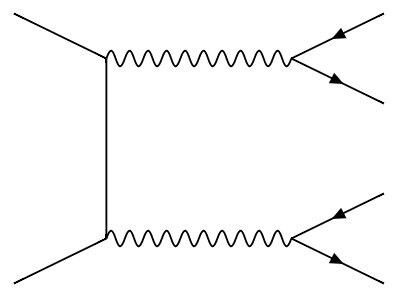 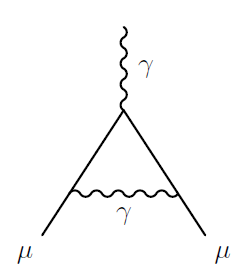 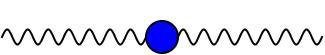 Nicolas Lurkin, HQL2016,24-05-2016
11
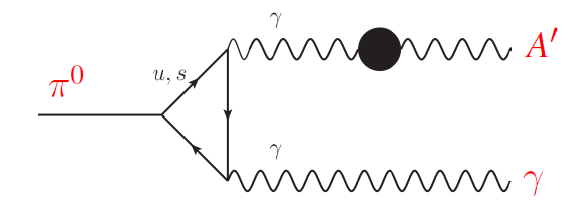 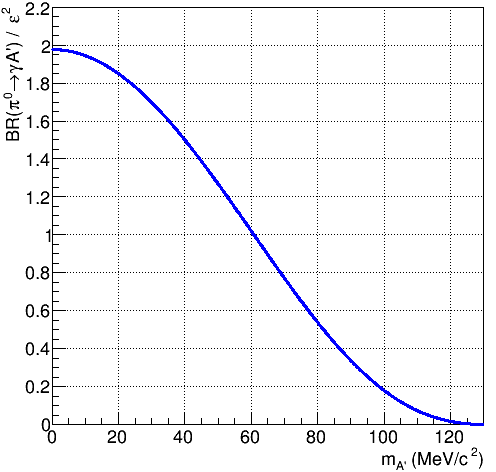 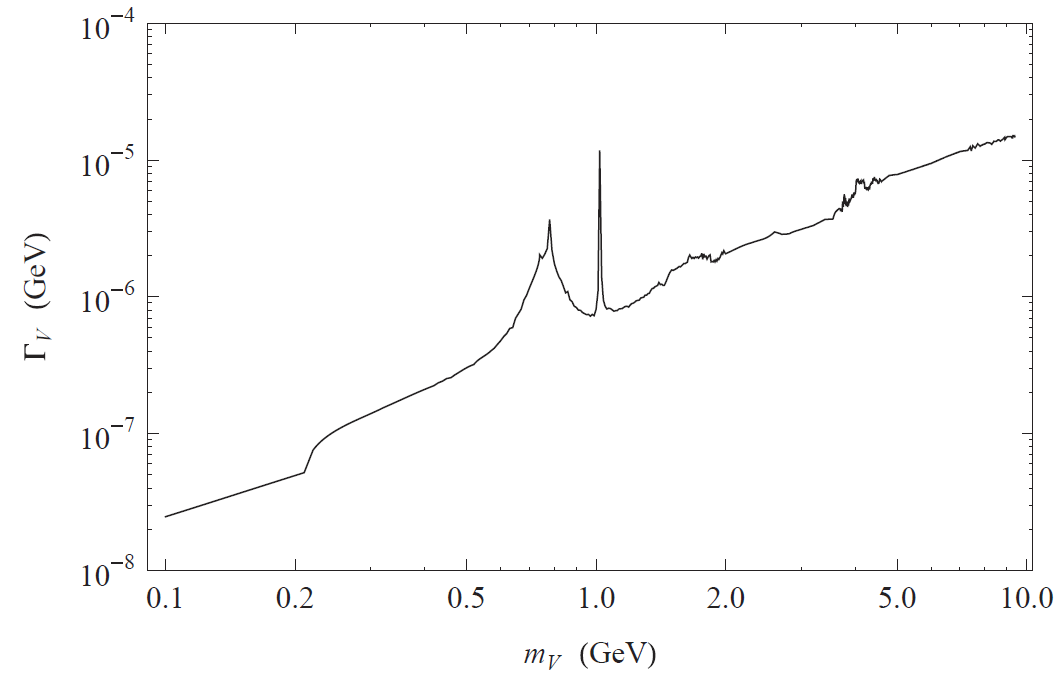 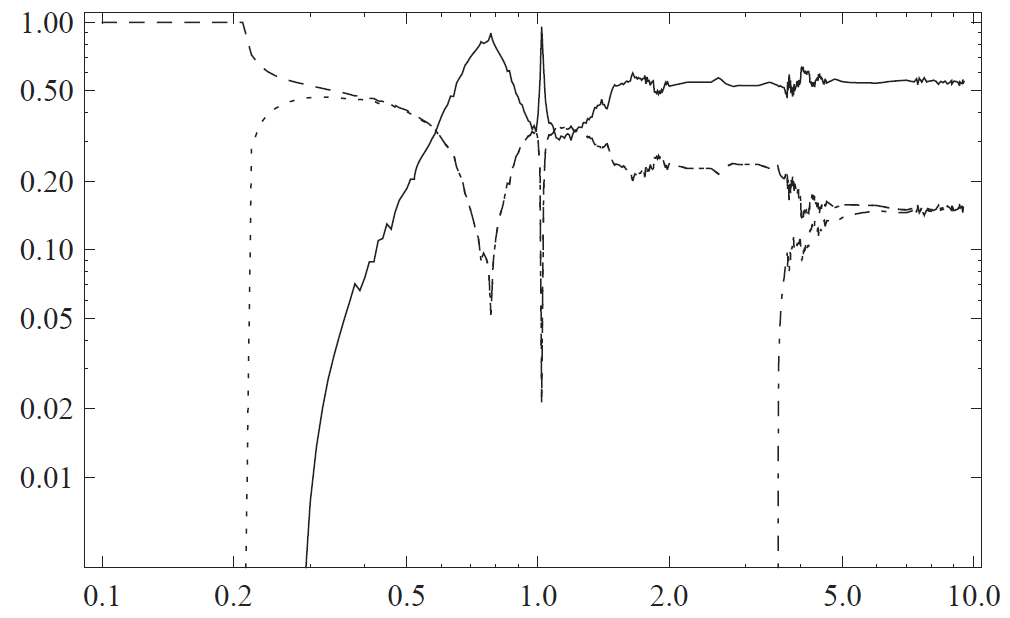 hadrons
Nicolas Lurkin, HQL2016,24-05-2016
12
DP: NA48/2 Data Sample
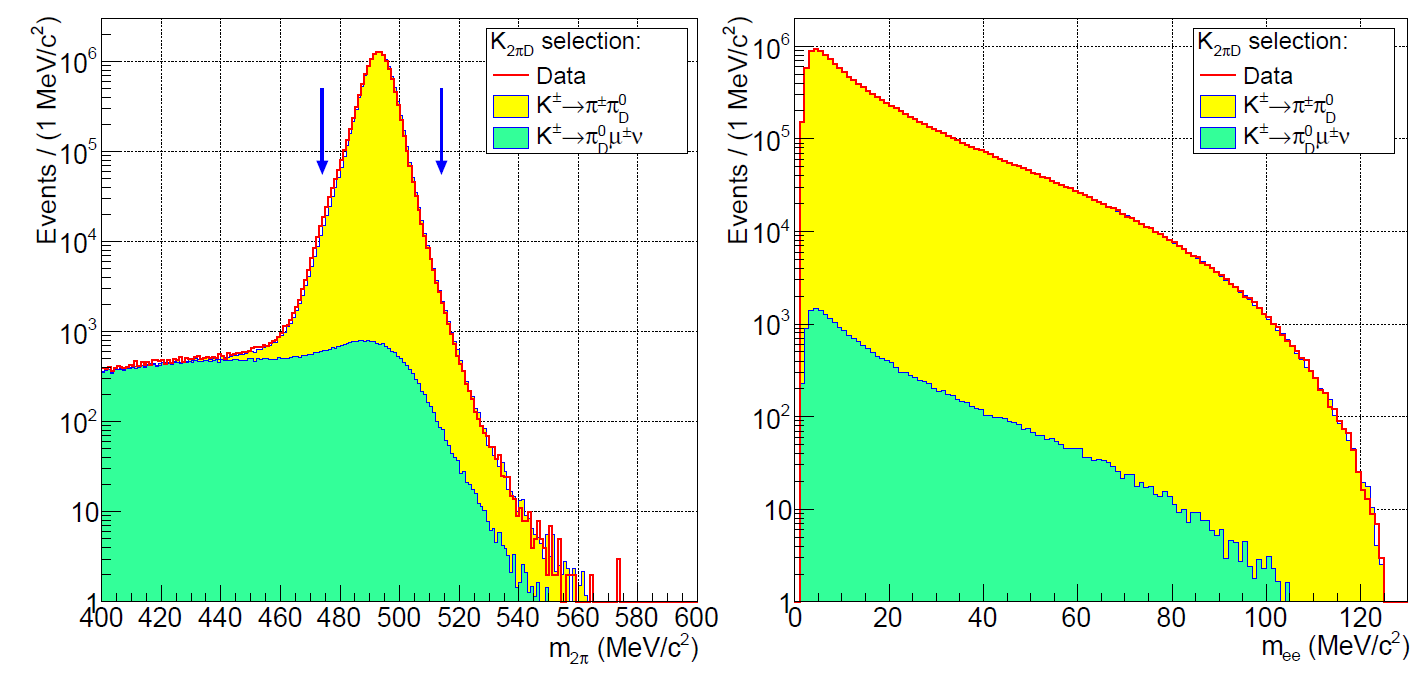 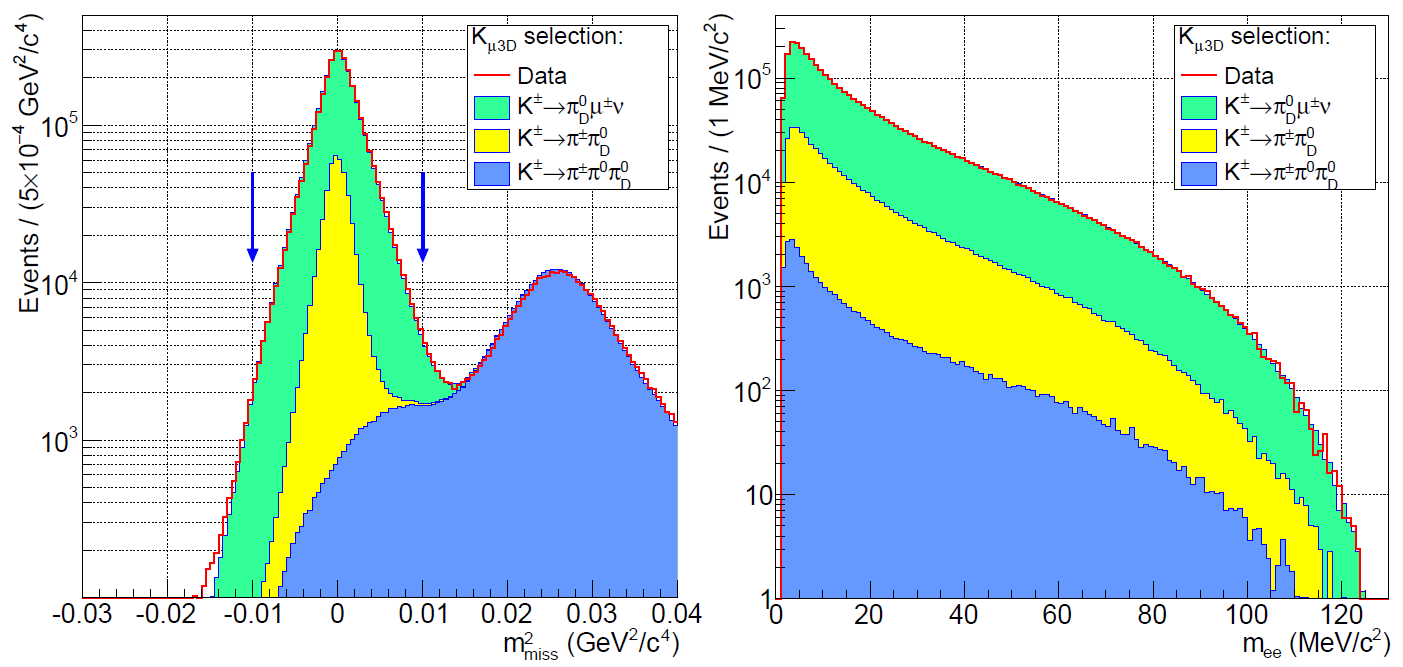 Nicolas Lurkin, HQL2016,24-05-2016
13
DP: Signal Search
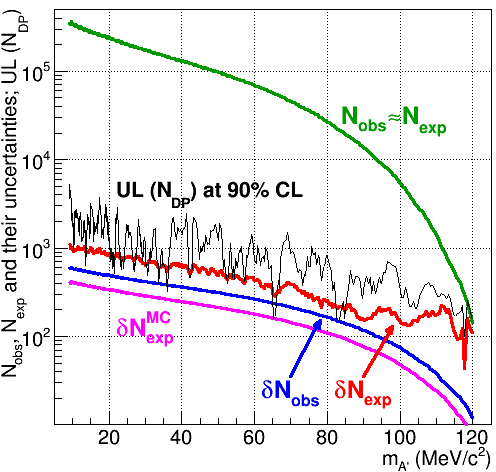 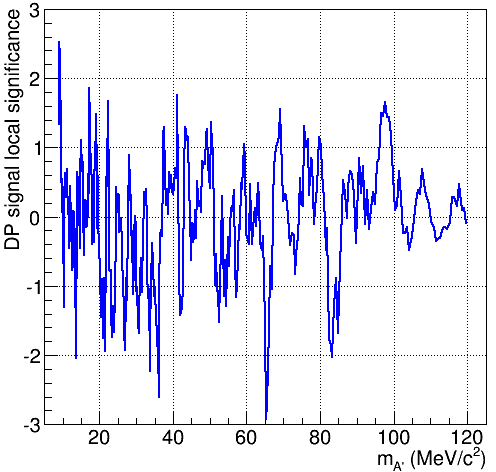 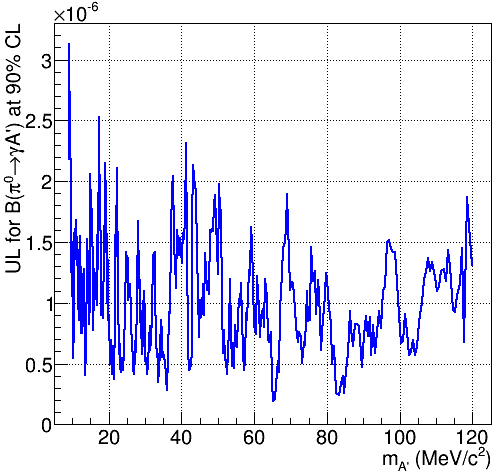 Nicolas Lurkin, HQL2016,24-05-2016
14
DP: Final NA48/2 Result
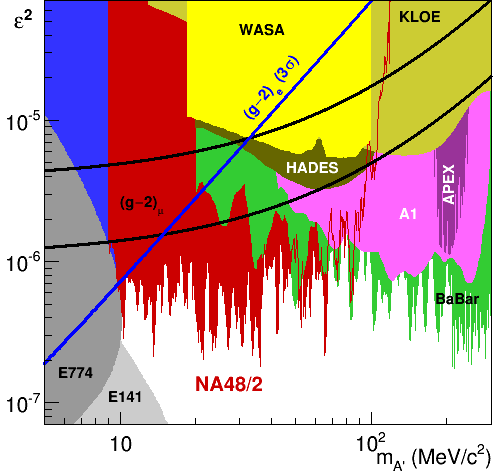 Nicolas Lurkin, HQL2016,24-05-2016
15
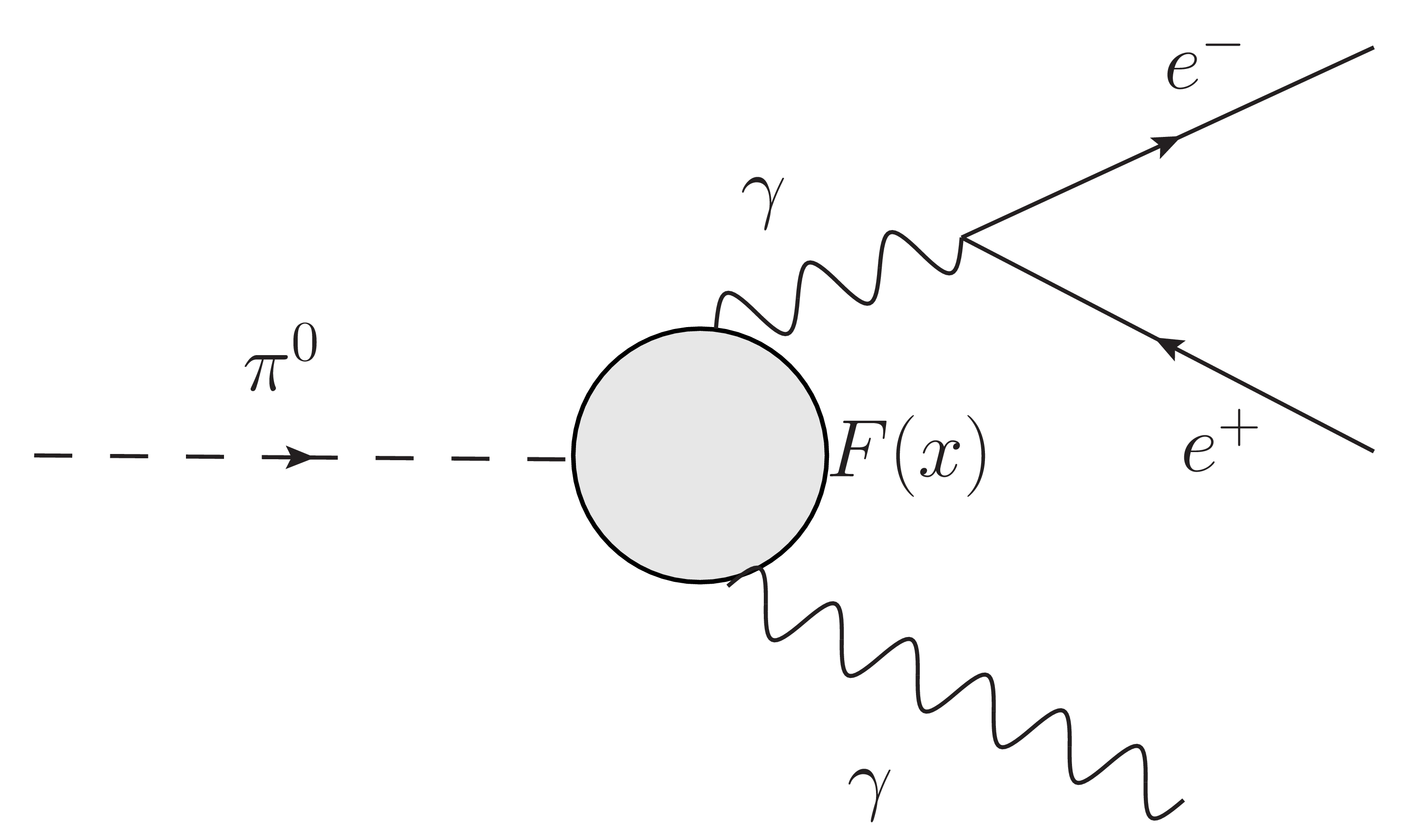 Radiative
corrections
Electromagnetic Transition Form factor
Nicolas Lurkin, HQL2016,24-05-2016
16
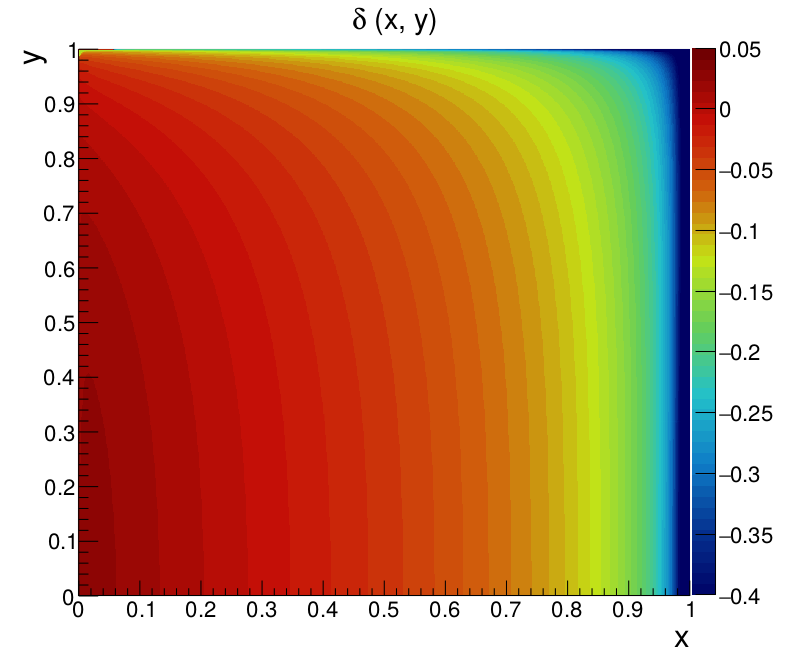 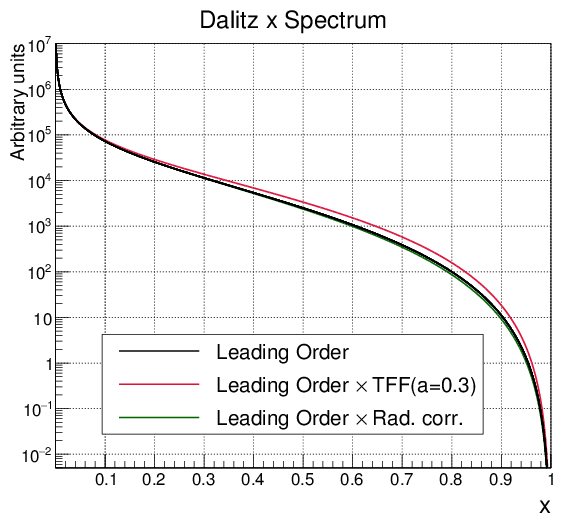 Nicolas Lurkin, HQL2016,24-05-2016
17
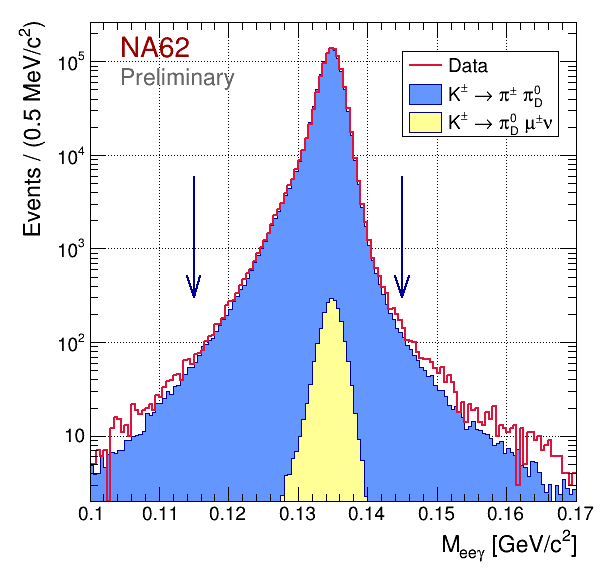 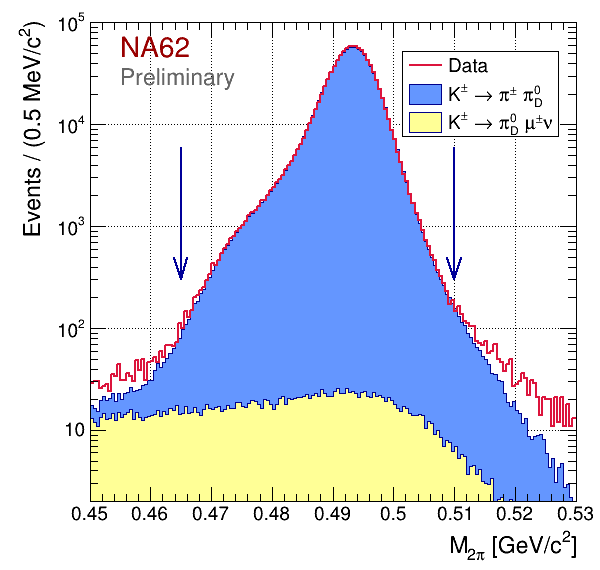 Nicolas Lurkin, HQL2016,24-05-2016
18
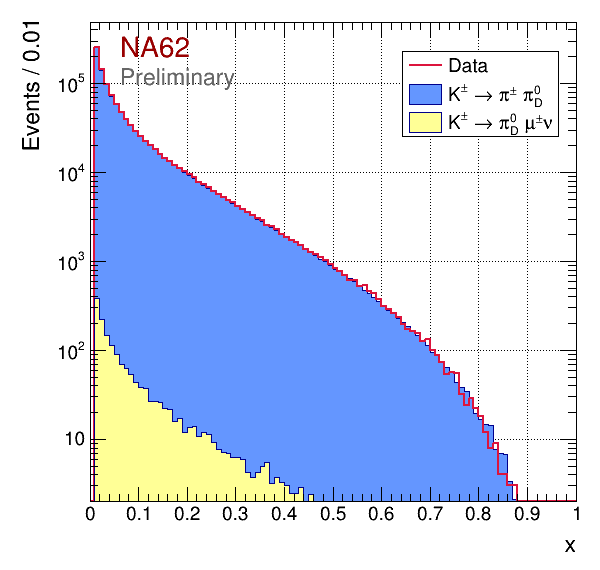 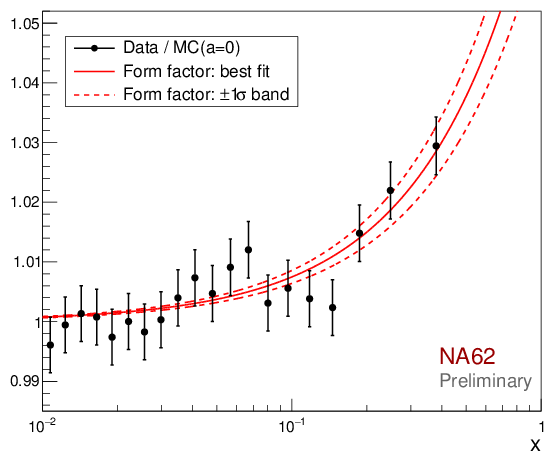 Fit result illustration
Data / MC(a=0) ratio
20 equal population bins
Points in bin barycenters
x
Preliminary
Nicolas Lurkin, HQL2016,24-05-2016
19
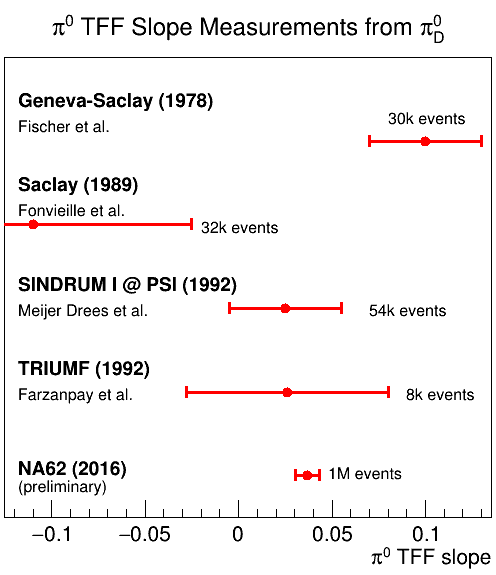 Nicolas Lurkin, HQL2016,24-05-2016
20
Summary
Nicolas Lurkin, HQL2016,24-05-2016
21